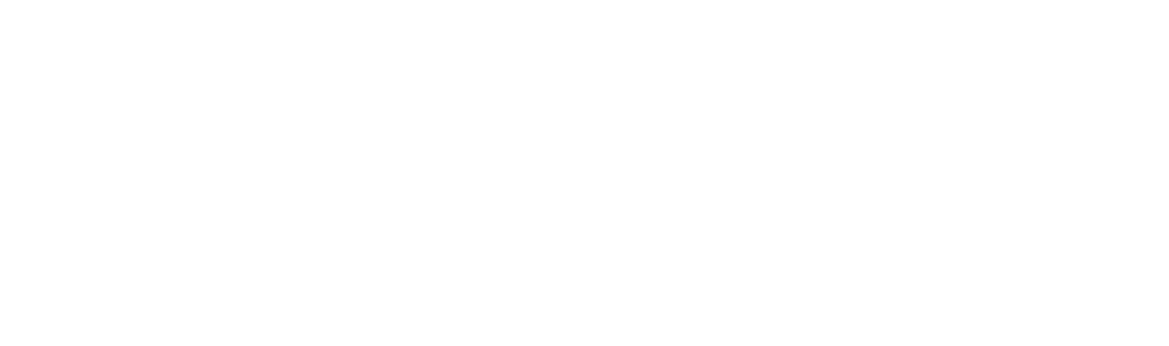 FLATBOX
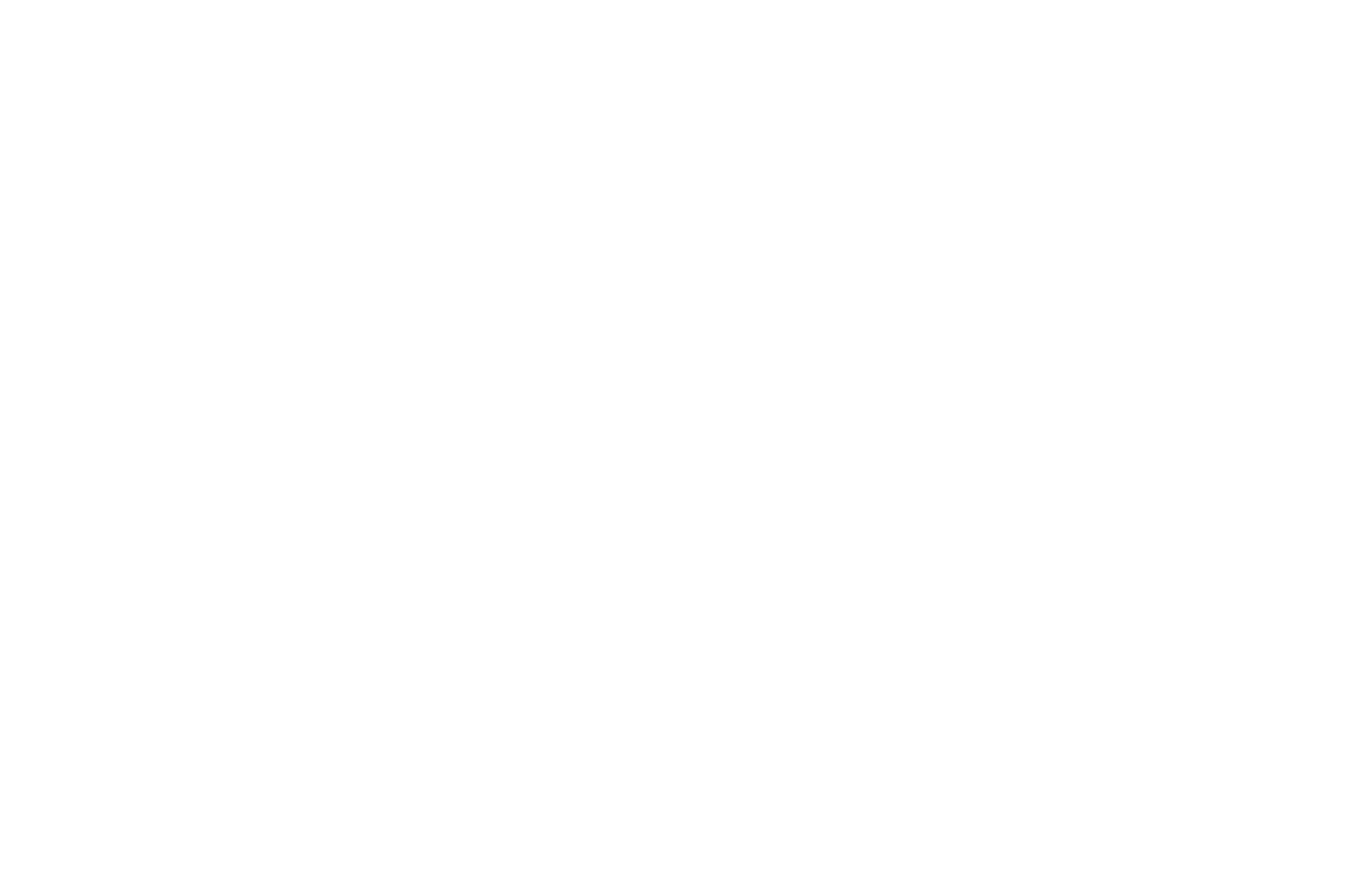 EUROPOS.GROUP
EUROPOS.RU
EUROPOS.KZ
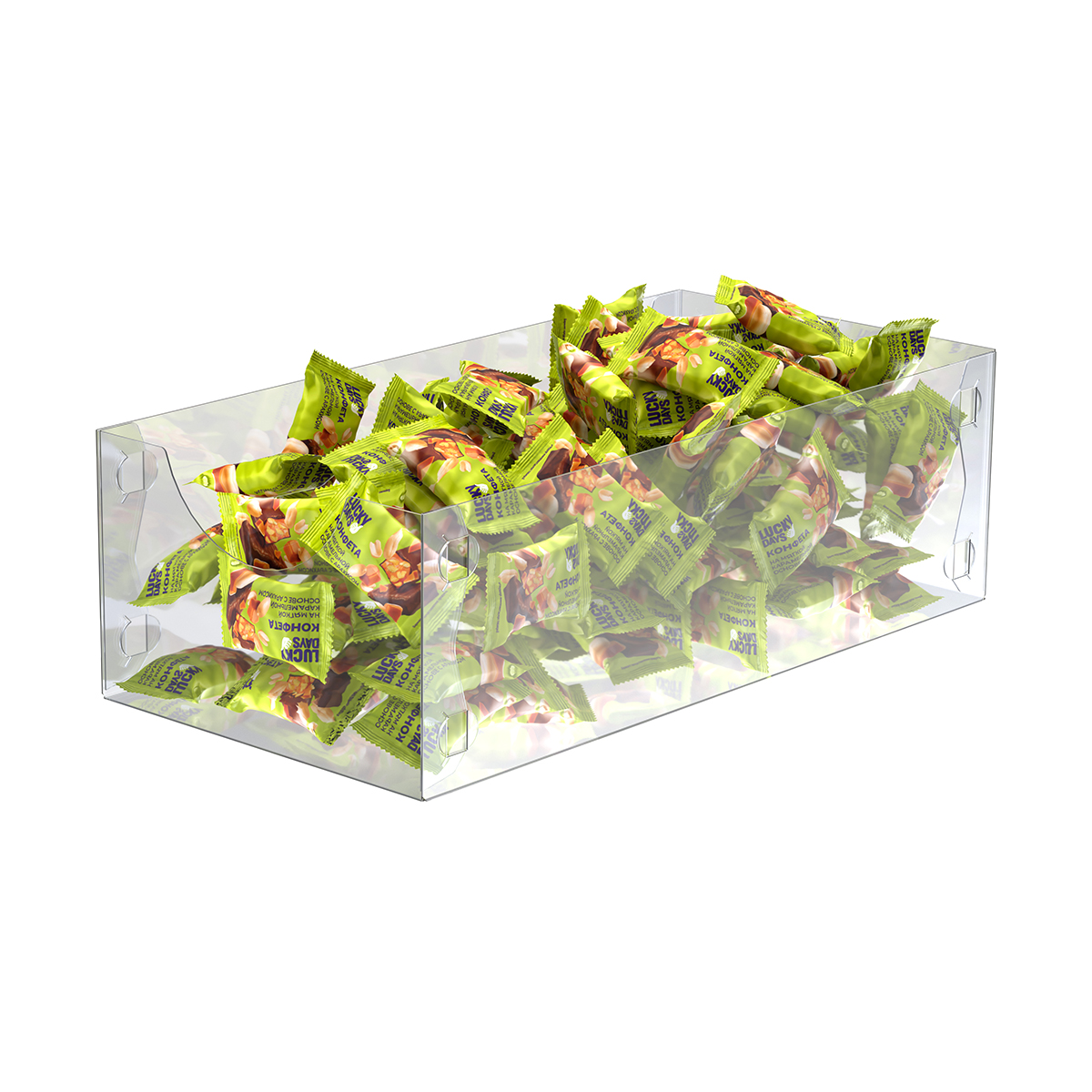 FLATBOX
складной бокс
на полки глубиной 400 и 500 мм
EUROPOS.RU
EUROPOS.KZ
EUROPOS.GROUP
Ключевые преимущества
Практичное решение для выкладки мелких и сыпучих продуктов в любой категории:
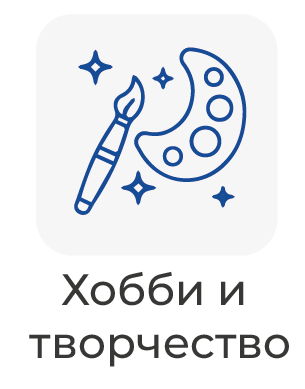 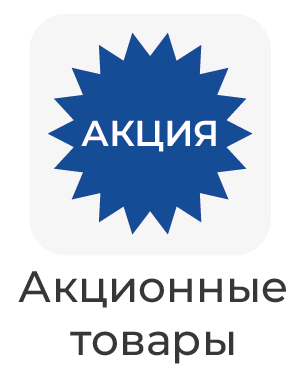 Конфеты
Орехи
Сухофрукты
Хобби и 
творчество
Акционные
товары
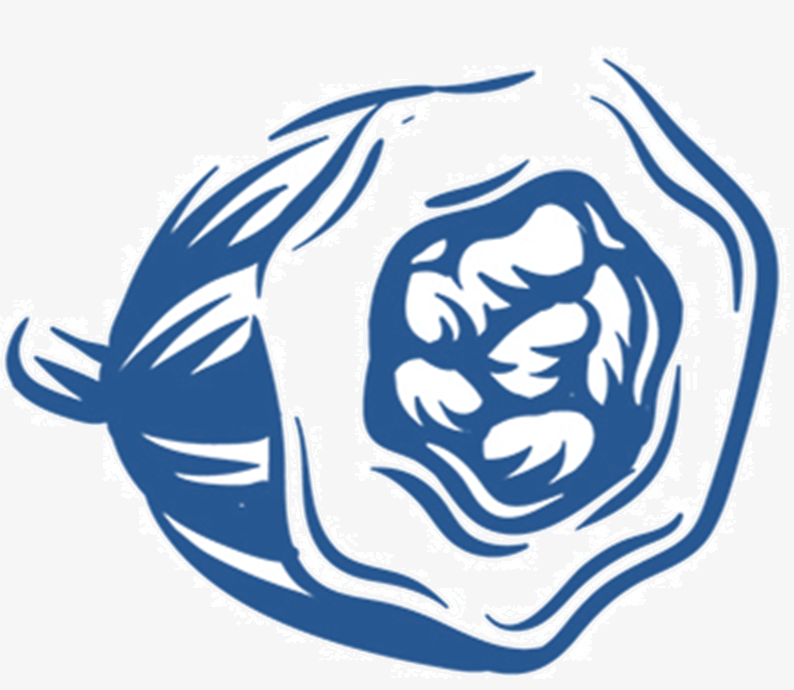 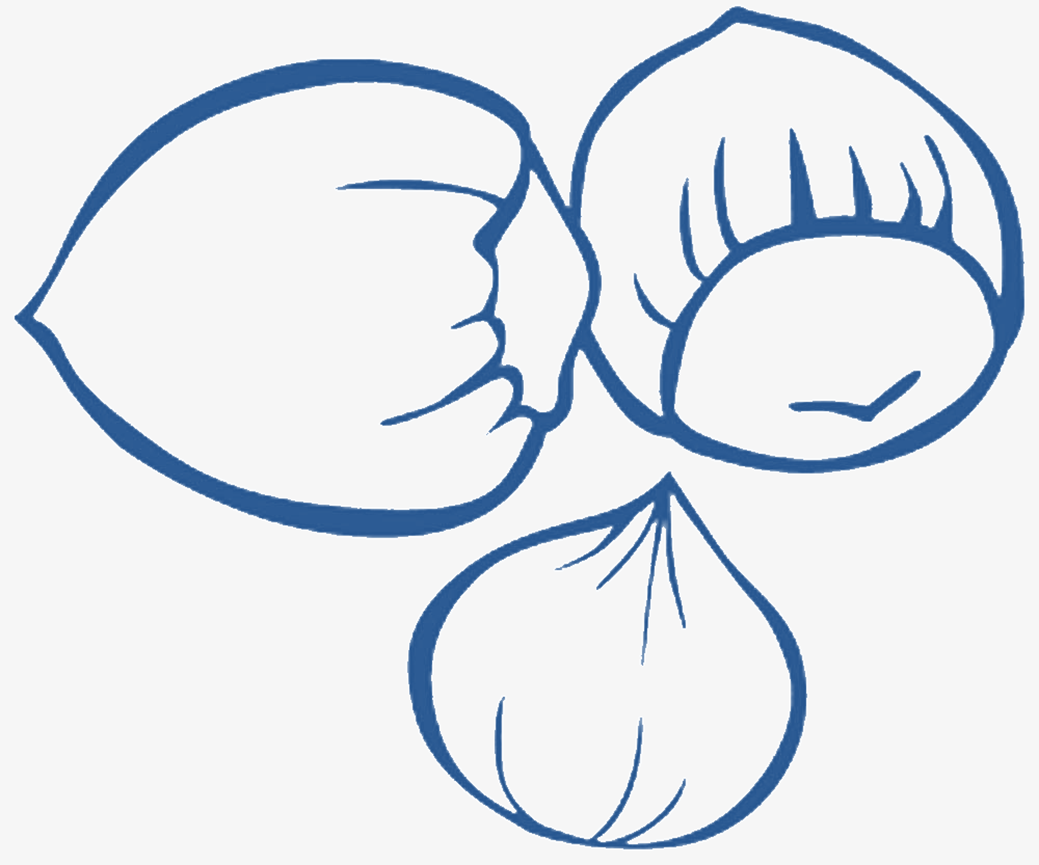 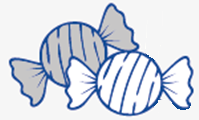 Универсальное решение для организации продаж на полках стеллажей, 
палетных местах и прикассовой выкладке.
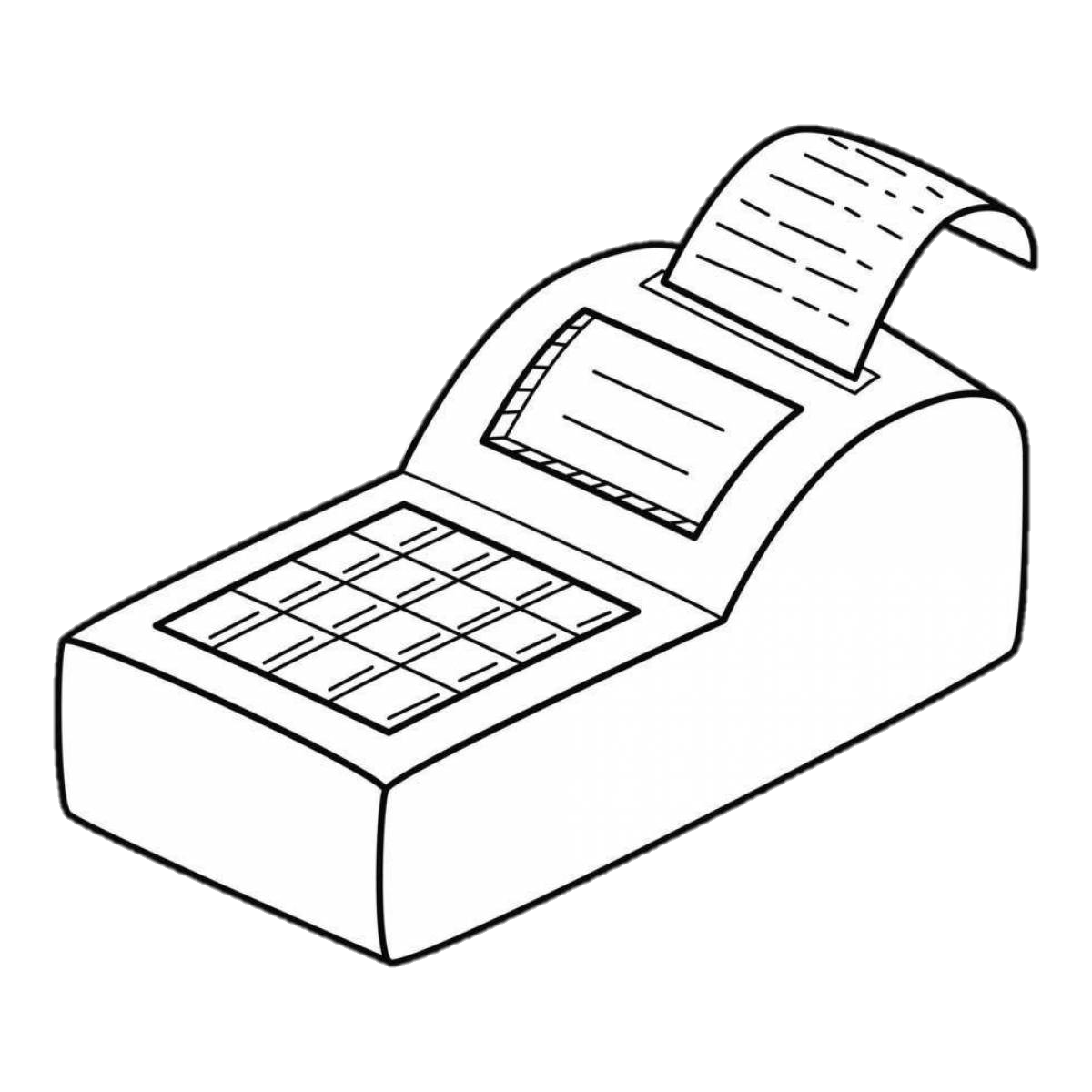 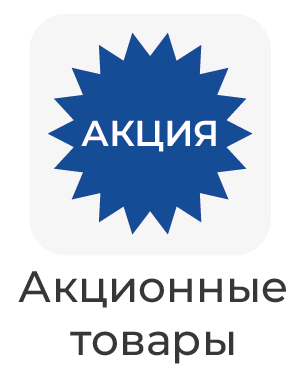 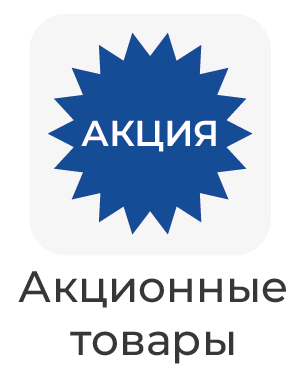 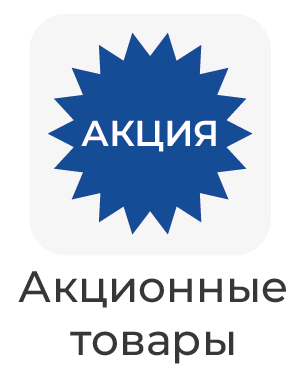 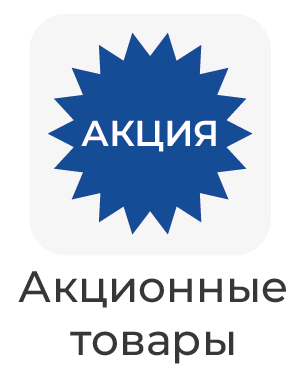 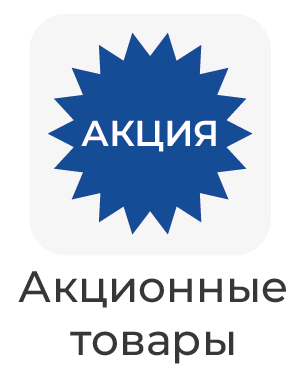 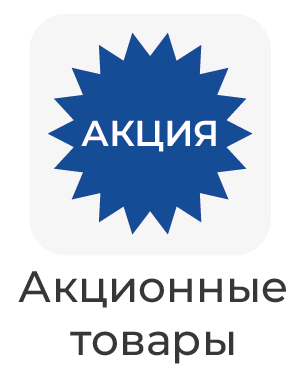 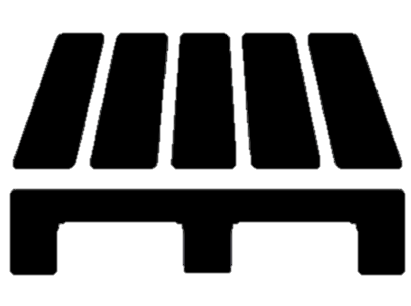 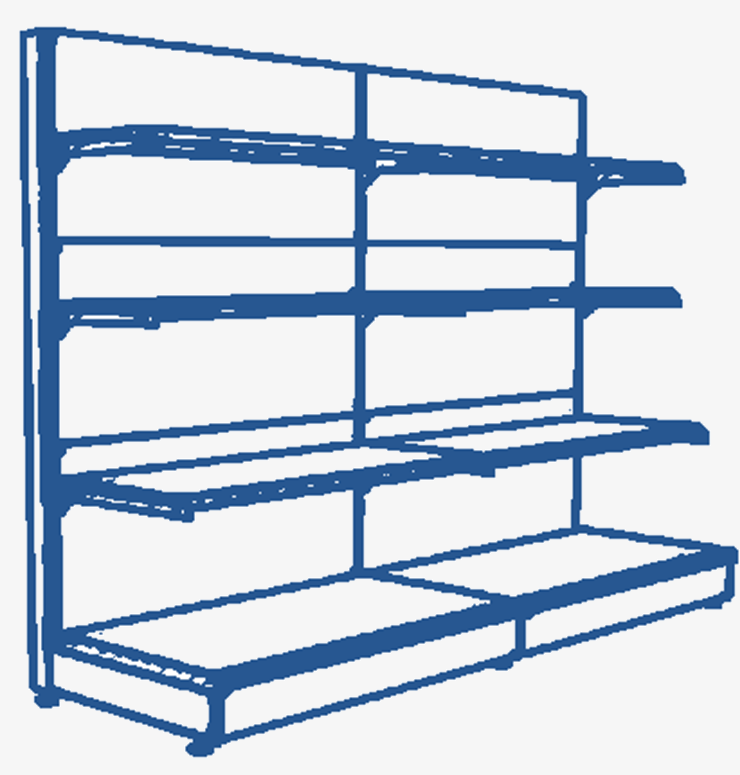 EUROPOS.RU
EUROPOS.KZ
EUROPOS.GROUP
3
Складной бокс на полки глубиной 400 и 500 мм
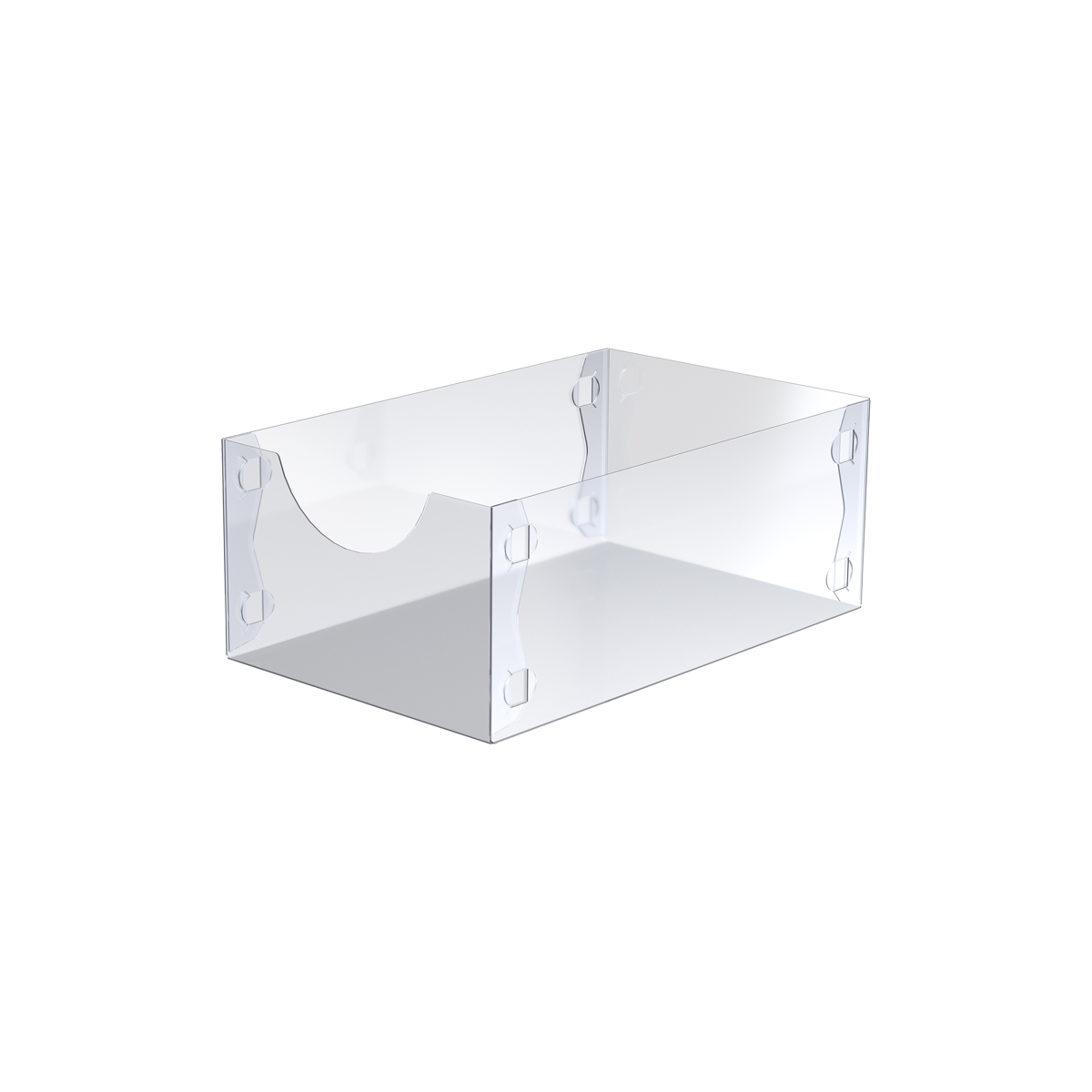 Преимущества

Вертикальные и оптимальные по толщине стенки максимально эффективно используют полочное пространство. 

Поставляется в плоском разобранном состоянии – простая и дешёвая логистика и поддержание остатка в точке продаж.
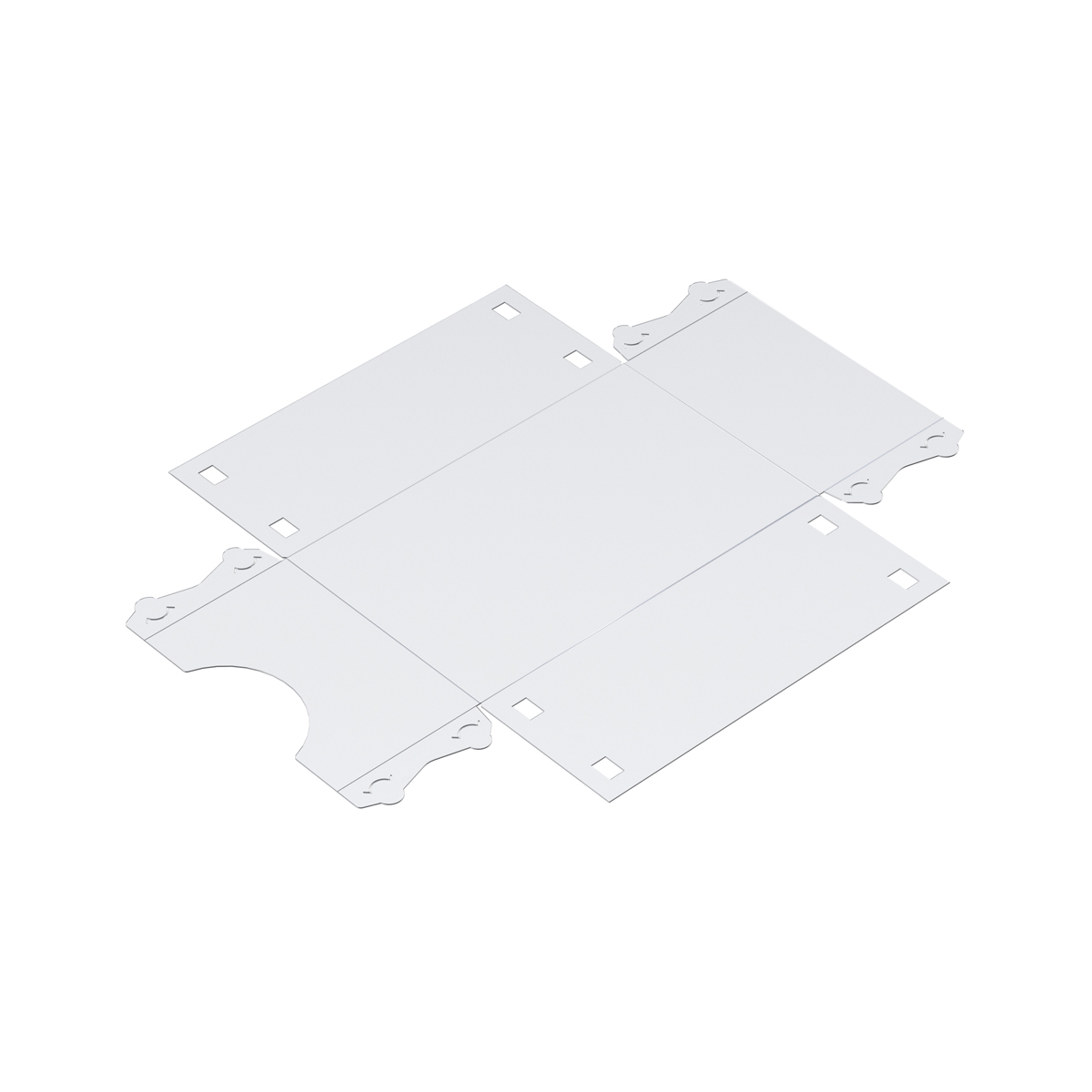 EUROPOS.RU
EUROPOS.KZ
EUROPOS.GROUP
4
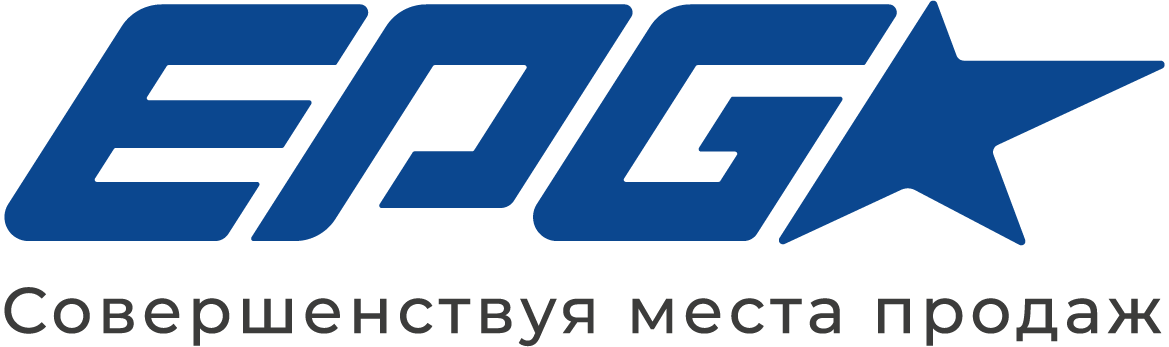 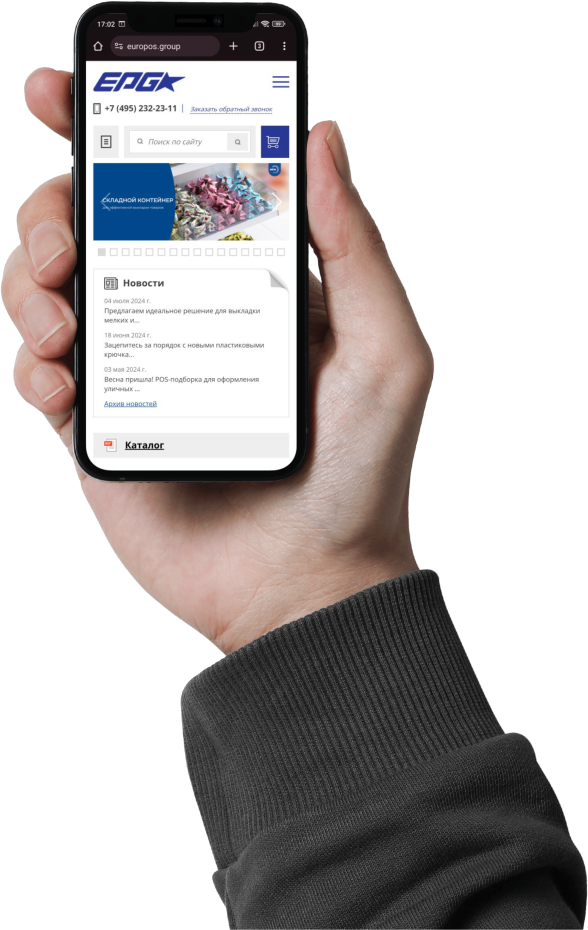 БУДЕМ РАДЫ
СОТРУДНИЧЕСТВУ!
EUROPOS.GROUP
EUROPOS.RU
EUROPOS.KZ